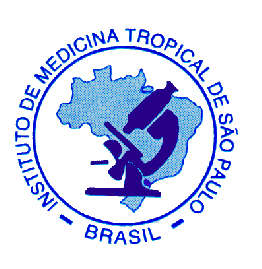 Resposta Imune na Defesa
Hiro Goto
Laboratório de Soroepidemiologia e Imunobiologia do Instituto de Medicina Tropical de São Paulo
Departamento de Medicina Preventiva da FMUSP
Resposta Imune na Defesa
Controle e resposta imune nas infecções
Controle e resposta imune a tumores

Semelhanças e diferenças
Origem e Distribuição de Microrganismos
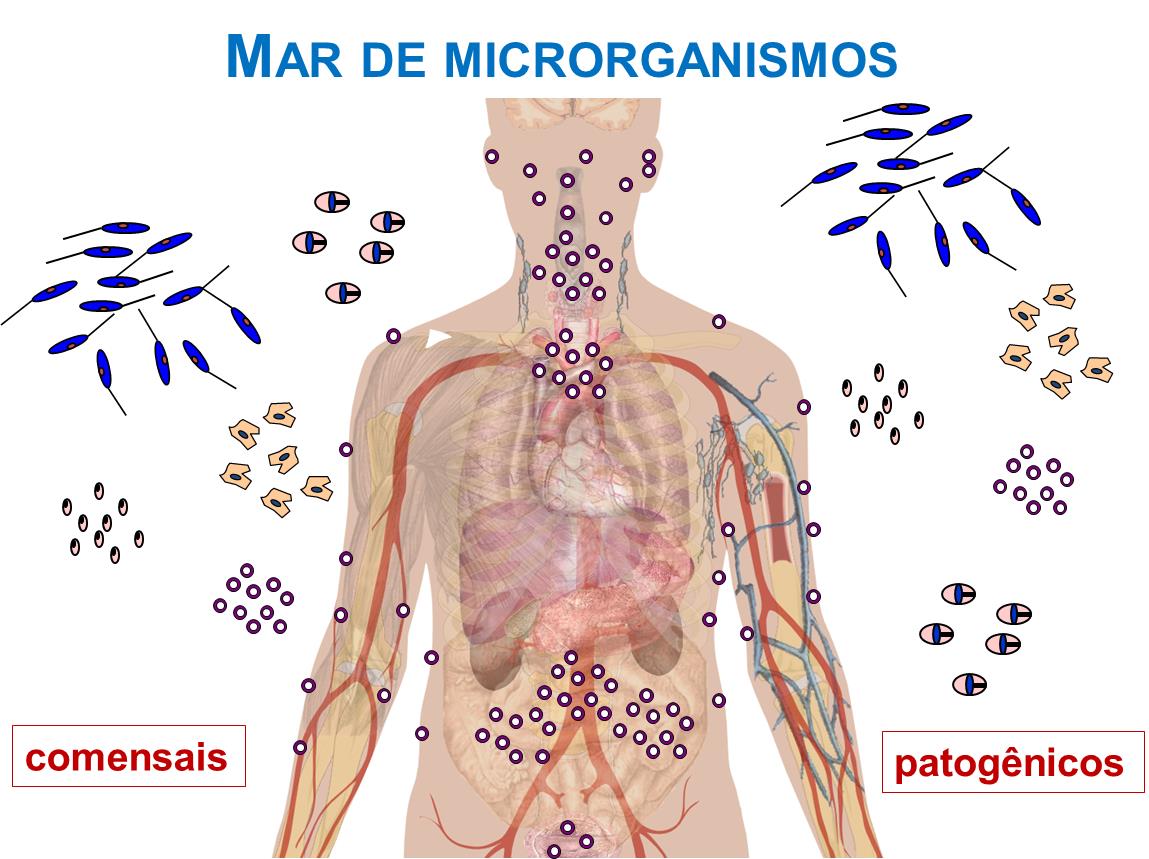 Hospedeiro tem mecanismos de controle e defesa frente a microrganismos
Origem e Distribuição de cancer
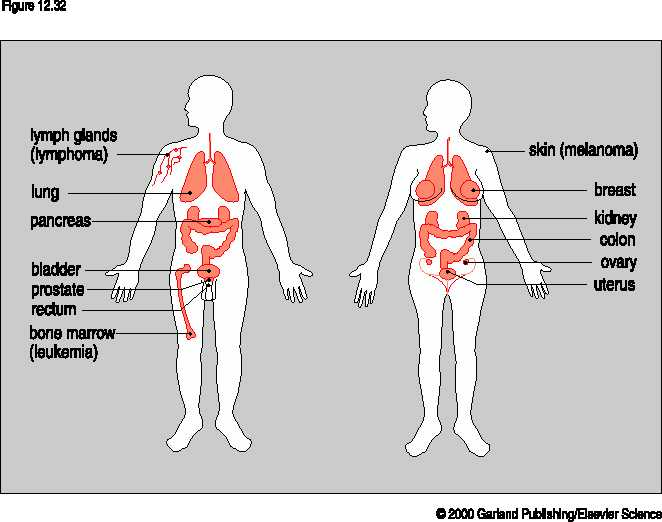 Cancer tem origem nos tecidos do próprio hospedeiro
Mecanismos de controle e defesa frente a tumores?
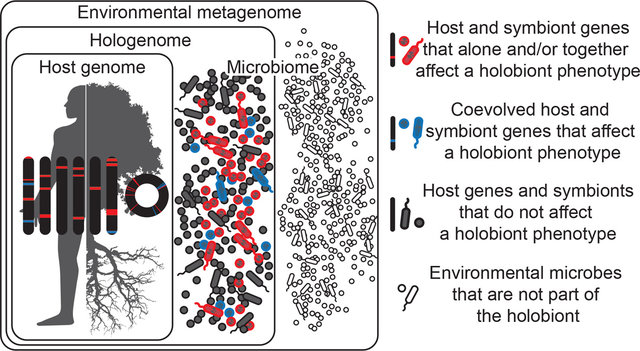 Infecções - peculiariedades
Controle e resposta imune nas infecções
Alguns patógenos causadores  de doenças no homem
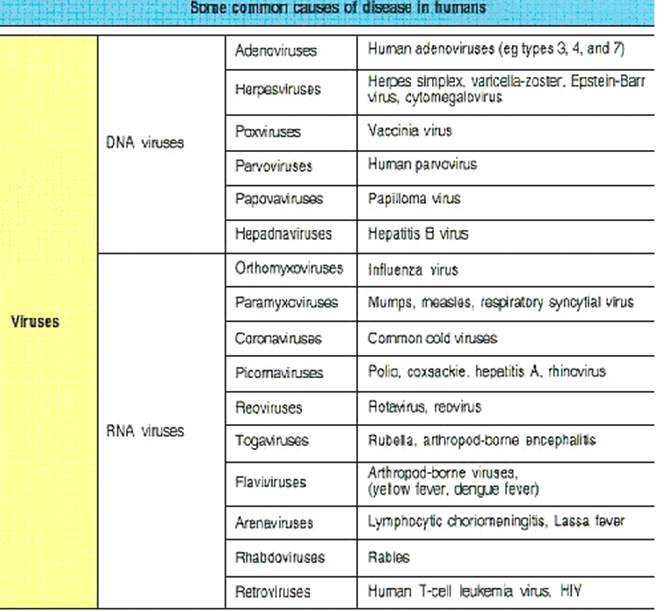 Alguns patógenos causadores  de doenças no homem
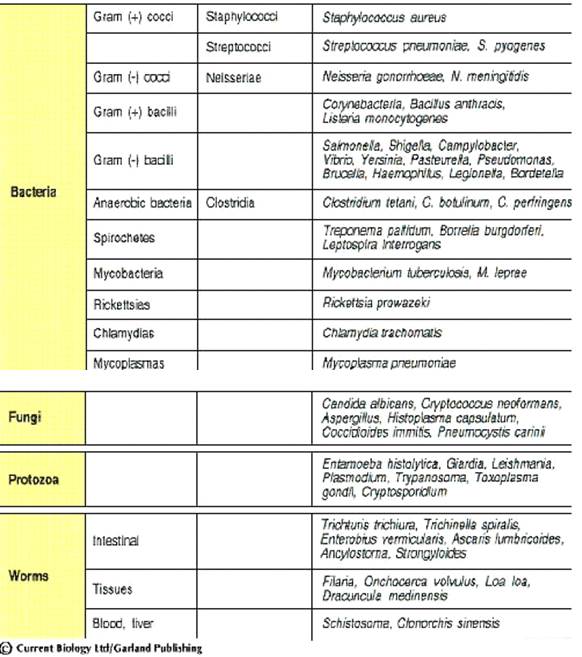 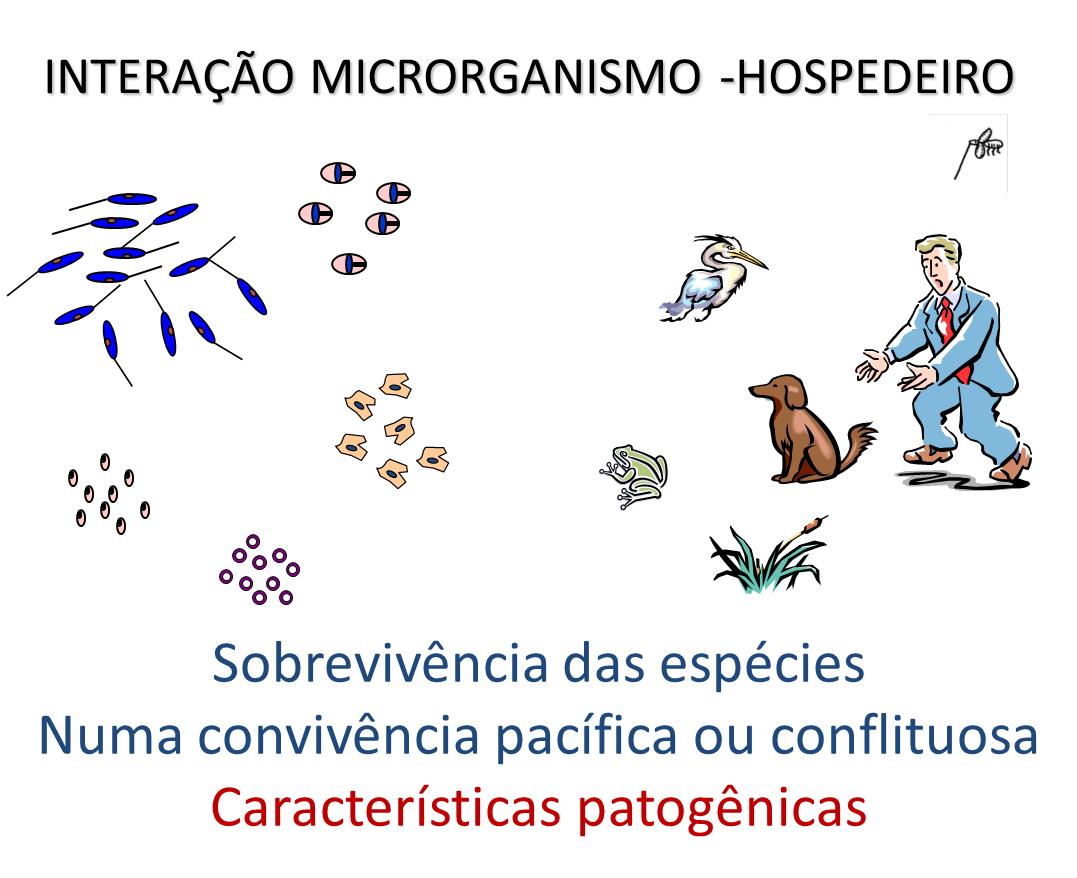 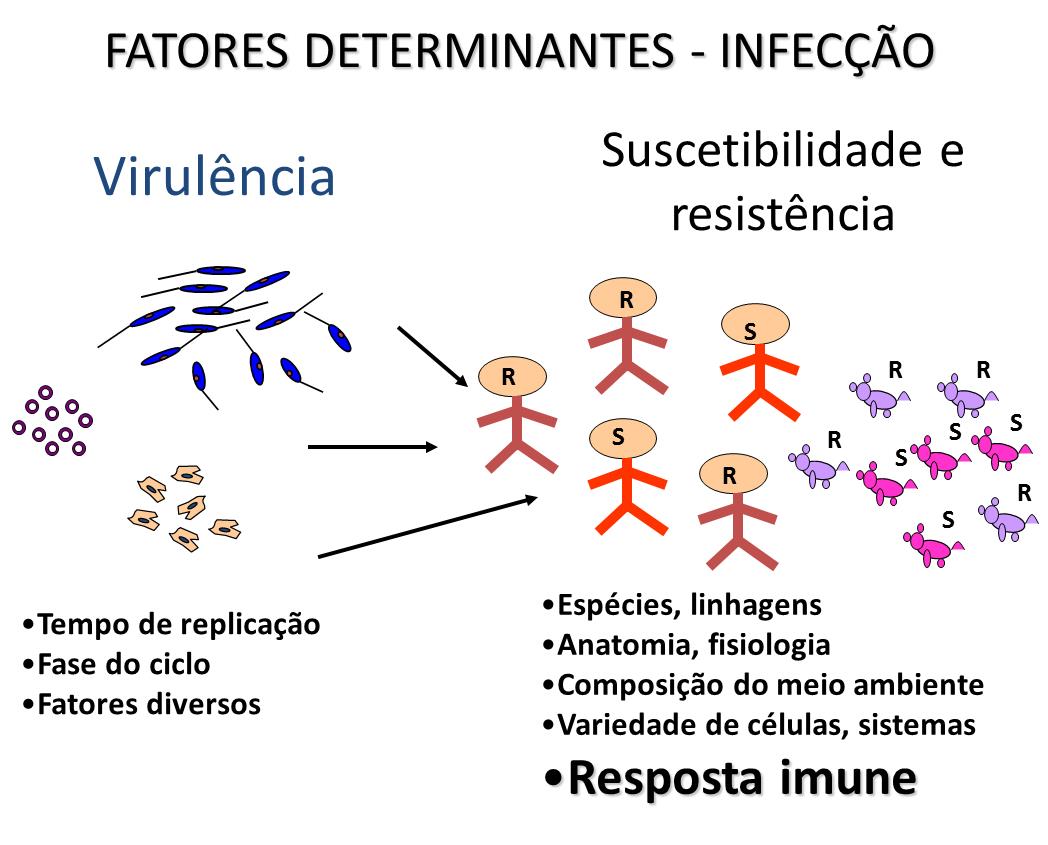 Imunidade inata
Primeira linha de defesa contra organismos patogênicos
Imunidade inata: barreiras naturais
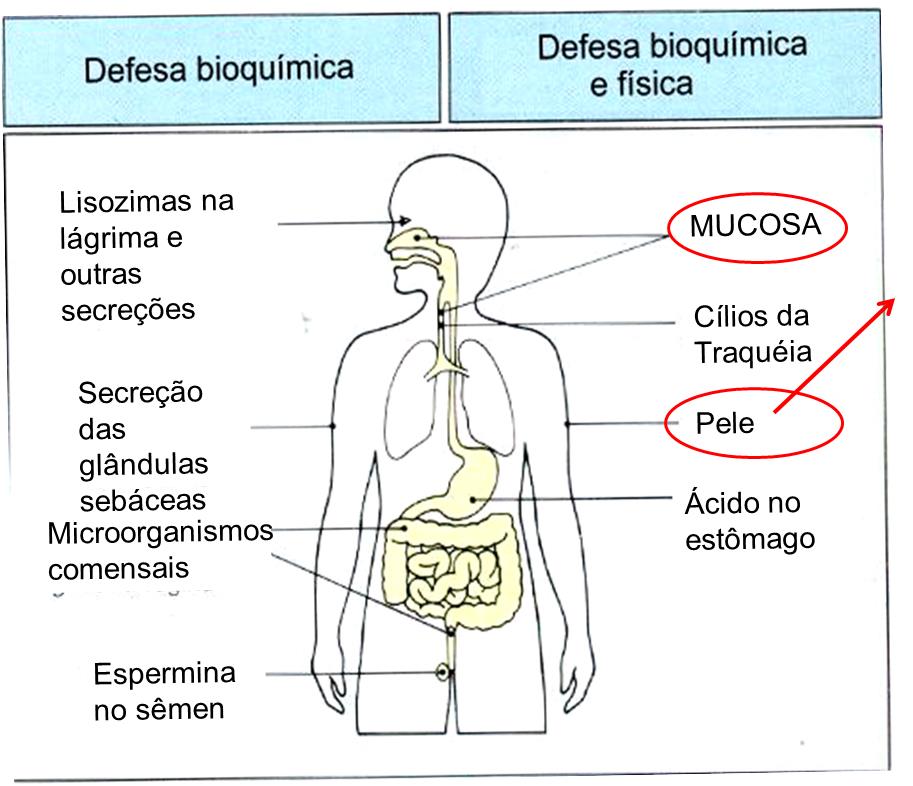 Área da pele: 
2 metros quadrados

Massa de microrganismos no intestino: 
2 - 3 quilos
Imunidade inata: interações moleculares
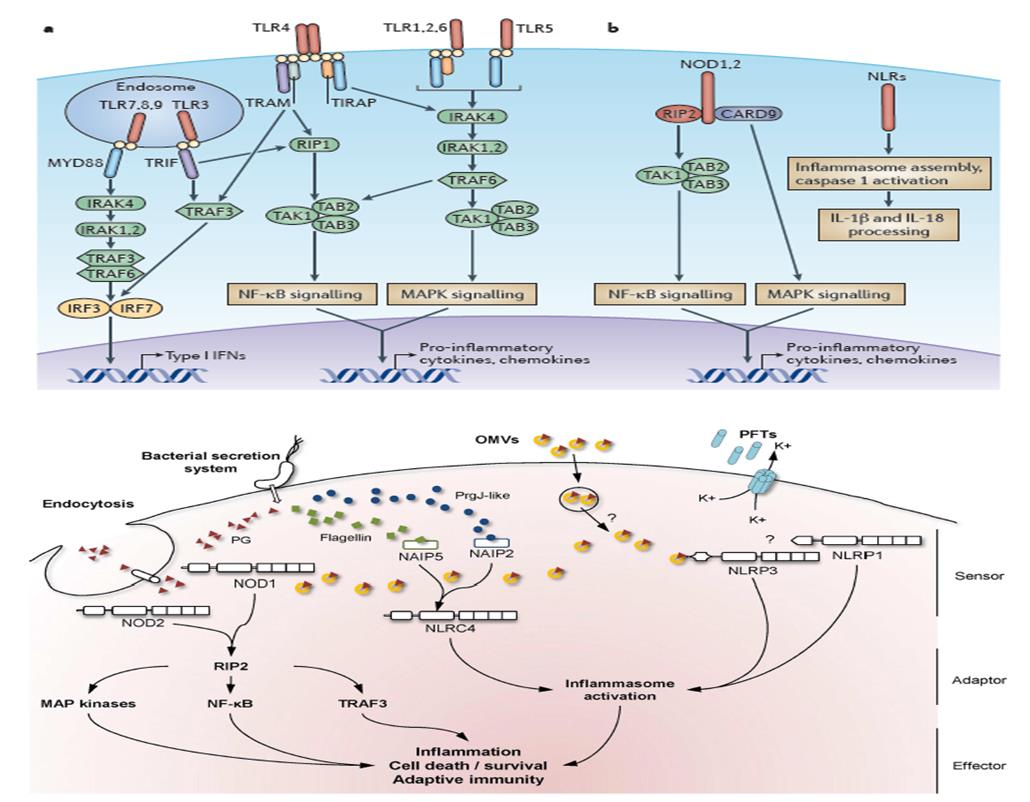 vesículas
toxinas
Bactérias extracelulares
Interação com NLR
No tecido infectado
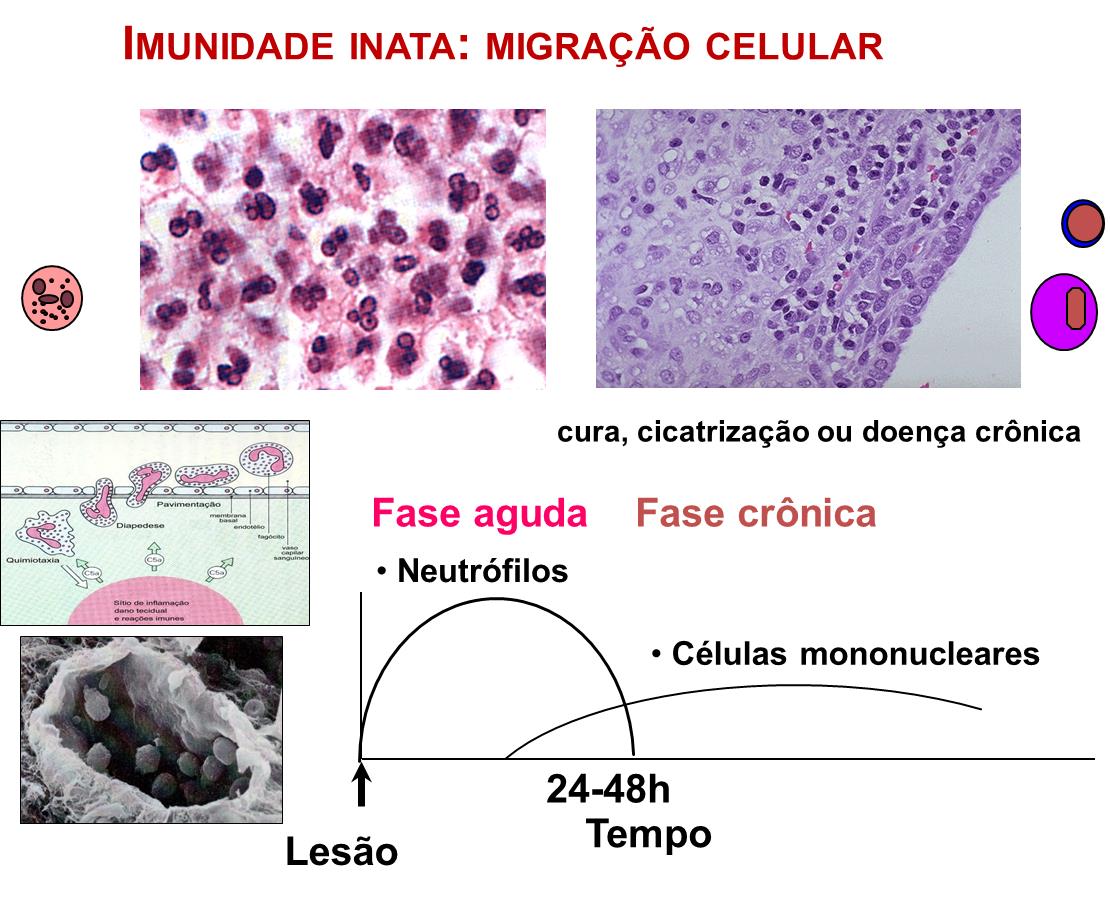 Resposta inata: efeitos
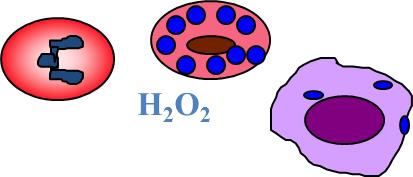 Inicia o burst oxidativo

Produção de pepetídeos antimicrobianos
Produção de citocinas pró-inflamatórias que alertam outras células para a infecção
Recrutamento de outras células
Induz resposta sistêmica como febre
Ativação do sistema complemento
Resposta inata e a presença do antígeno leva à indução da resposta imune adaptativa
Imunidade adaptativa na ação antimicrobiana
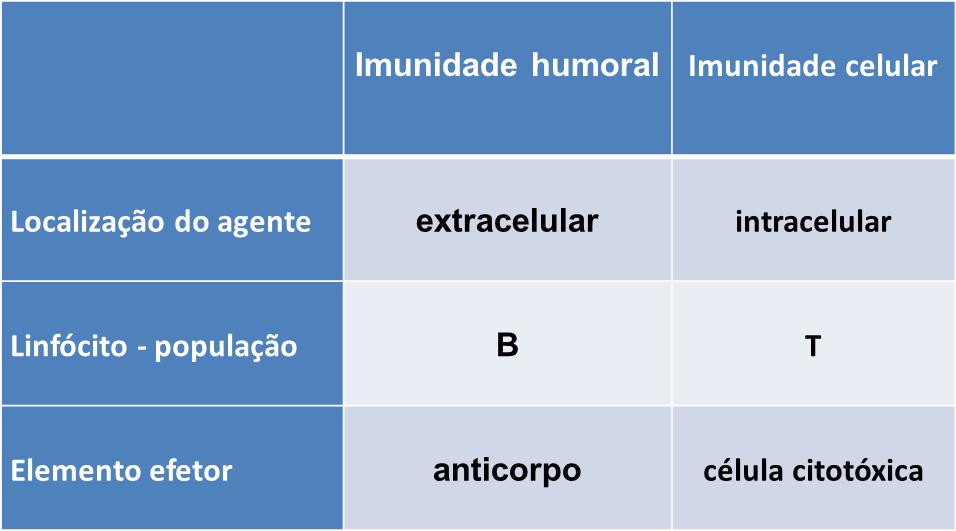 A regra não é absoluta
Cancer - peculiaridades
Progressão da célula tumoral
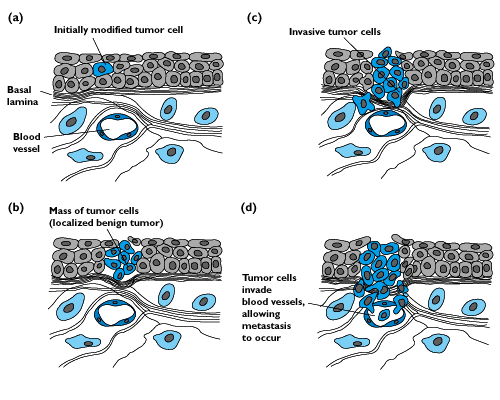 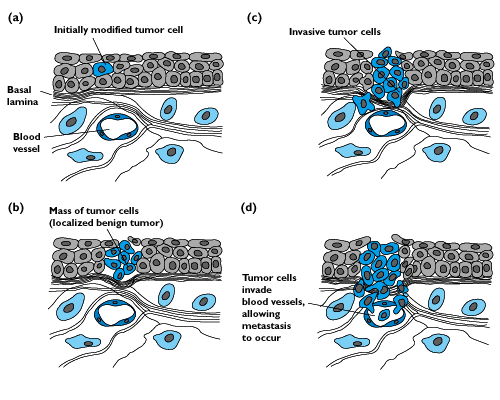 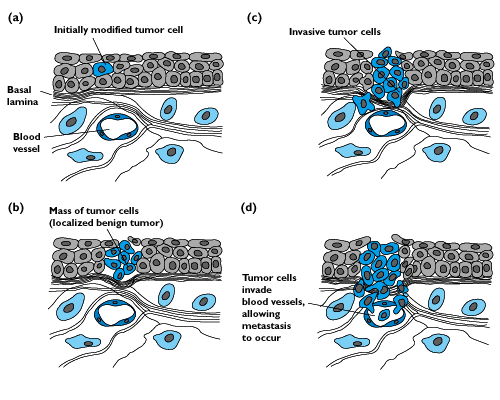 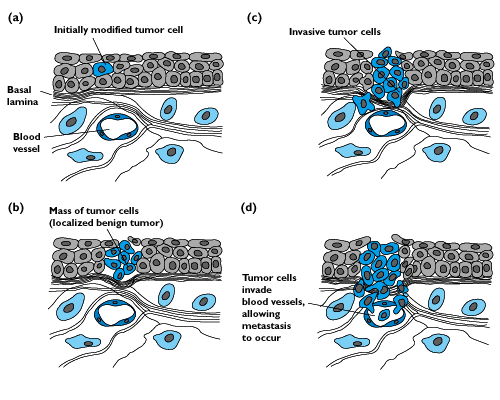 Progressão do Cancer
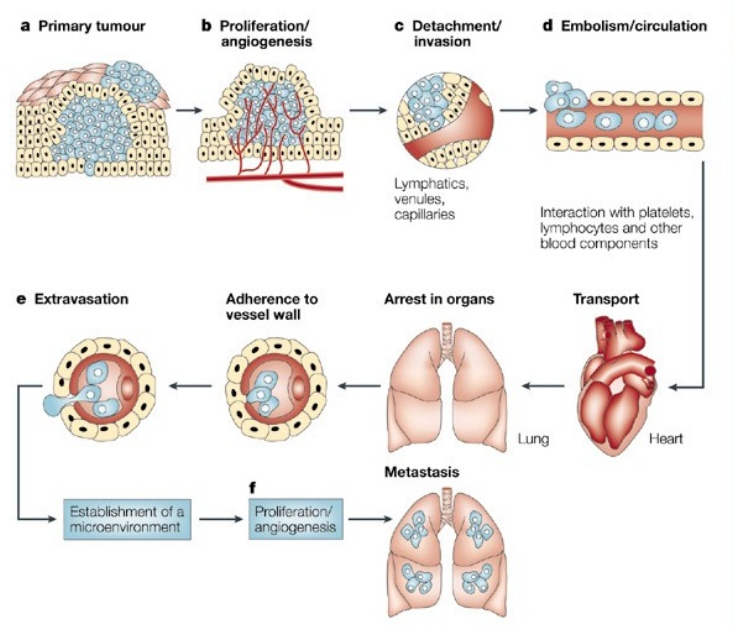 Regulação do crescimento celular
Via inbibitória
Via estimulatória
Célula normal
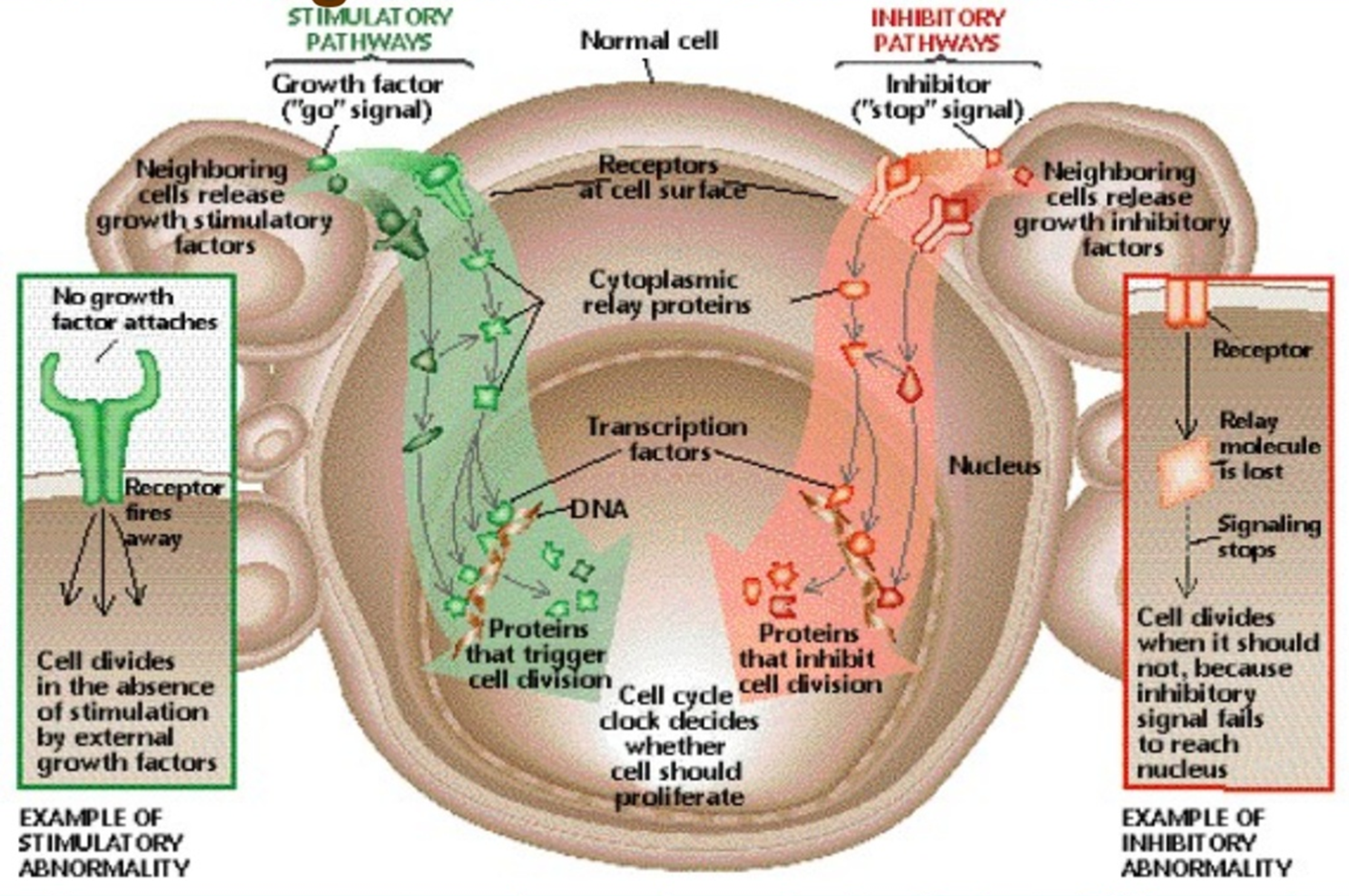 Célula tumoral
Célula tumoral
Categorias de Genes associados a Cancer
Genes que induzem proliferação celular
Fatores de crescimento
Receptores de fatores de crescimento
Tradução de sinais
Fatores de transcrição
Genes supressores de tumores
Rb – supressor de retinoblastoma
P53 codifica uma fosfoproteina nuclear
Genes que regulam a morte celular programada
bcl-2 (gene anti-apoptose)
Oncogenes e indução de cancer
Células transformadas

 Oncogenes virais

Oncogenes celulares


Proteínas hiperativas – alteração na qualidade
Produção aumentada ou diminuída de proteínas
Célula normal

Proto-oncogenes


Proteínas essenciais p/controle do crescimento celular:
Fatores de crescimento
Receptores de fatores de crescimento
De Tradução de sinais
Fatores de transcrição
Transdução viral
expressão
Agentes mutagênicos, radiação, virus, predisposição genética
expressão
Antígenos tumorais resultantes de genes tumorais
Antígenos codificados por genes especificamente expressos em tumores.
Antígenos codificados por formas variantes de genes normais que foram alterados por mutação.
Antígenos normalmente expressos somente em certos estadios de diferenciação ou somente por certas linhagens derivadas de estadio de diferenciação.
Antígenos que são superexpressos em alguns tumores específicos.
Tumor-specific transplantation antigens (TSTA)
Tumor-associated transplantation antigens (TATA)
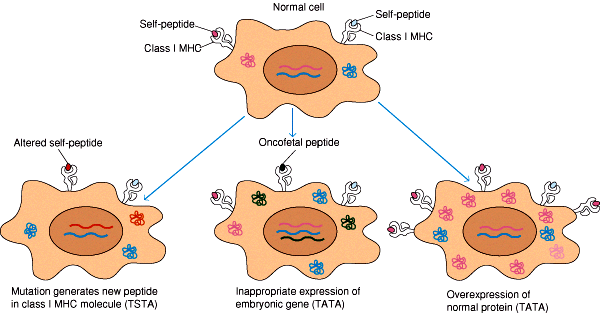 Estranho ao hospedeiro
Presentes no hospedeiro
Hospedeiro tem mecanismos de controle e defesa frente a tumores?
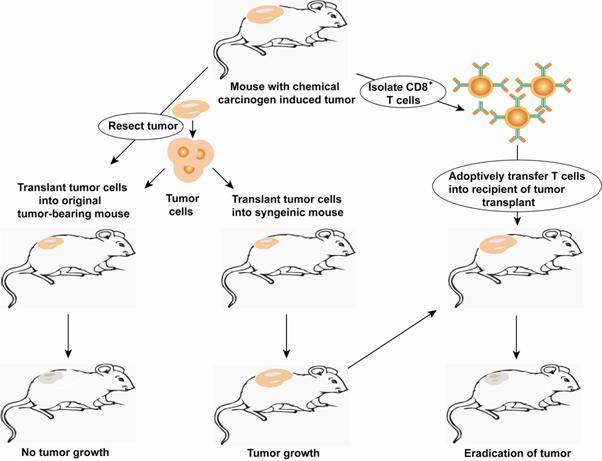 Sem tumor prévio
Com tumor prévio
Hospedeiro tem mecanismos de controle e defesa frente a tumores?  1.
Vigilância não imunológica ao surgimento de tumores
Vigilância genética:  fidelidade da replicação do DNA, eficácia da reparação do DNA e controle do ‘checkpoint’ de separação de cromossomos.
Vigilância intracelular. Parada de crescimento celular/morte celular programada. Há hierarquia nas várias vias envolvidas?
Vigilância epigenética.
Vigilância intercelular ou microambiental. Diálogo entre células normais e tumorais.
Hospedeiro tem mecanismos de controle e defesa frente a tumores?  2.
Vigilância imunológica
Inata 
Células NK.
Citocinas TNFa e TNFb estimulam necrose tumoral. TNFa diminui angiogênese.
Interferons  IFN-a, IFN-b, IFN-g, aumentam expressão de MHC classe I. IFN-g diminui proliferação celular.
Adaptativa
Humoral
Celular: CTL, DTH (ativando macrófagos) ou ADCC
Imunidade Adaptativa
Linha de defesa específica contra organismos patogênicos e tumores
Imunidade adaptativa na ação antimicrobiana
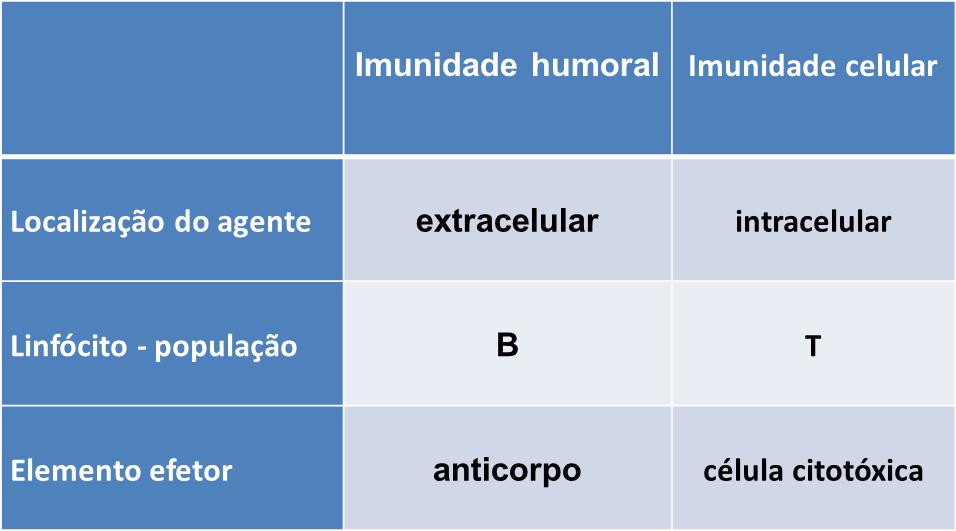 A regra não é absoluta
Imunidade a bactérias extracelulares
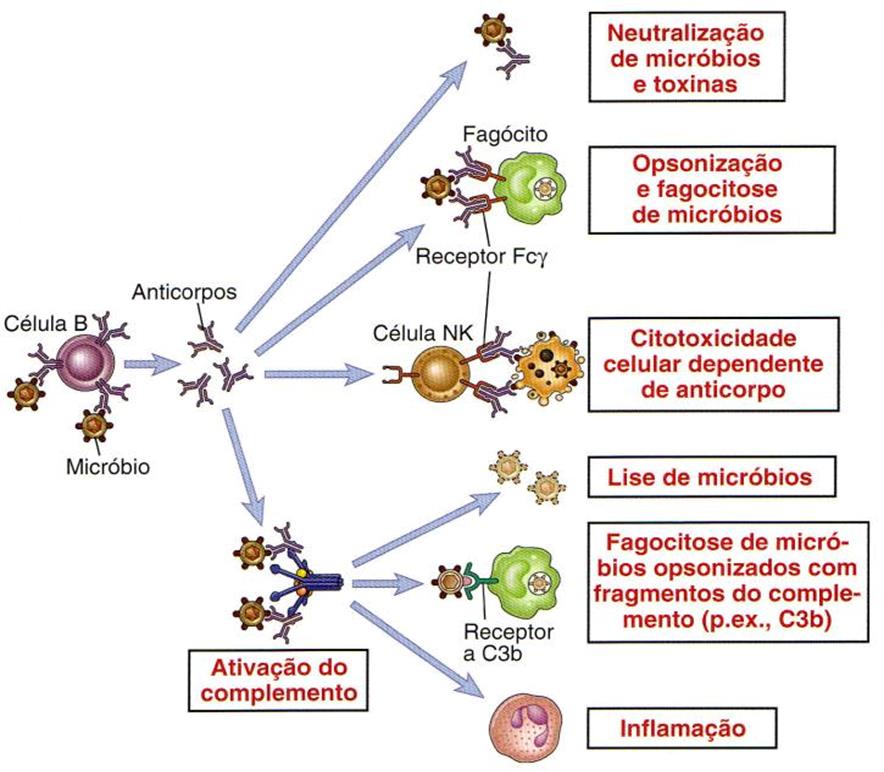 Imunidade a bactérias extracelulares
Imunidade resultando em cura
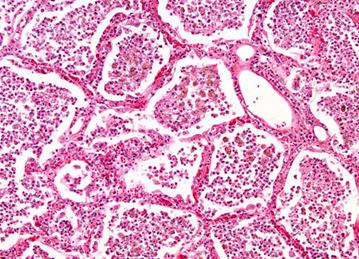 Pneumonia por Streptococcus pneumoniae

Cura quando o anticorpo anti-polissacarídeo da cápsula da bactéria atinge níveis elevados
Imunidade a bactérias intracelulares
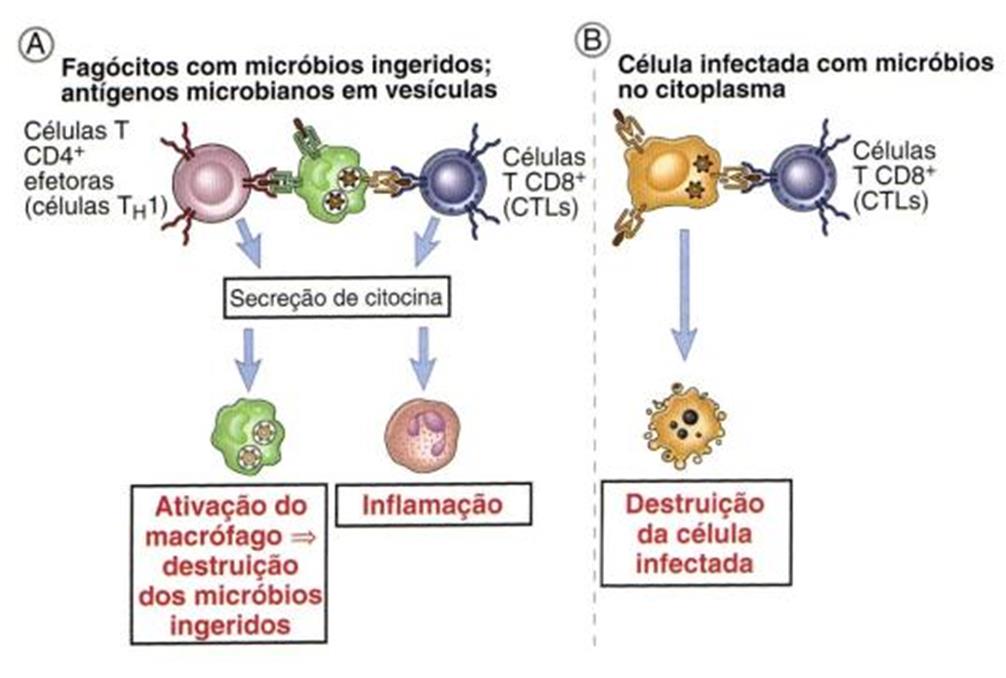 Imunidade a bactérias intracelulares
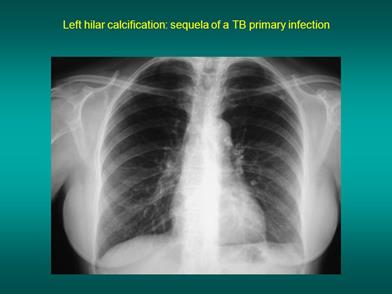 Imunidade resultando em cura
Mycobacterium tuberculosis
Rx de tórax mostrando calcificação no hilo pulmonar esquerdo após cura da tuberculose primária
Imunidade a vírus
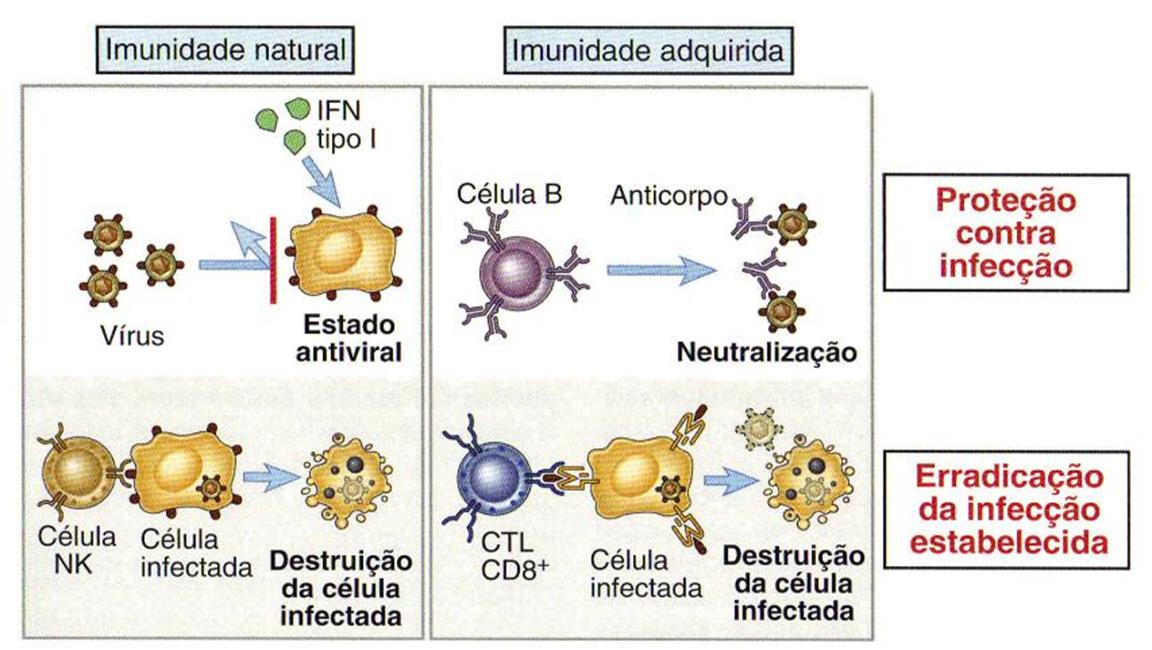 Imunidade a Vírus
Imunidade resultando em cura
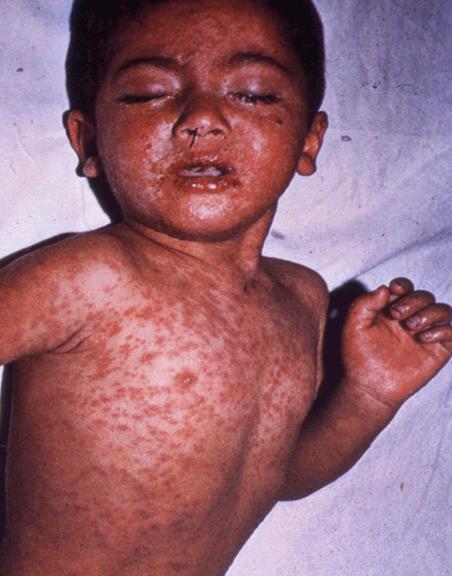 Sarampo
Primeira infecção
Existe segundo episódio de sarampo?
Imunidade a fungos
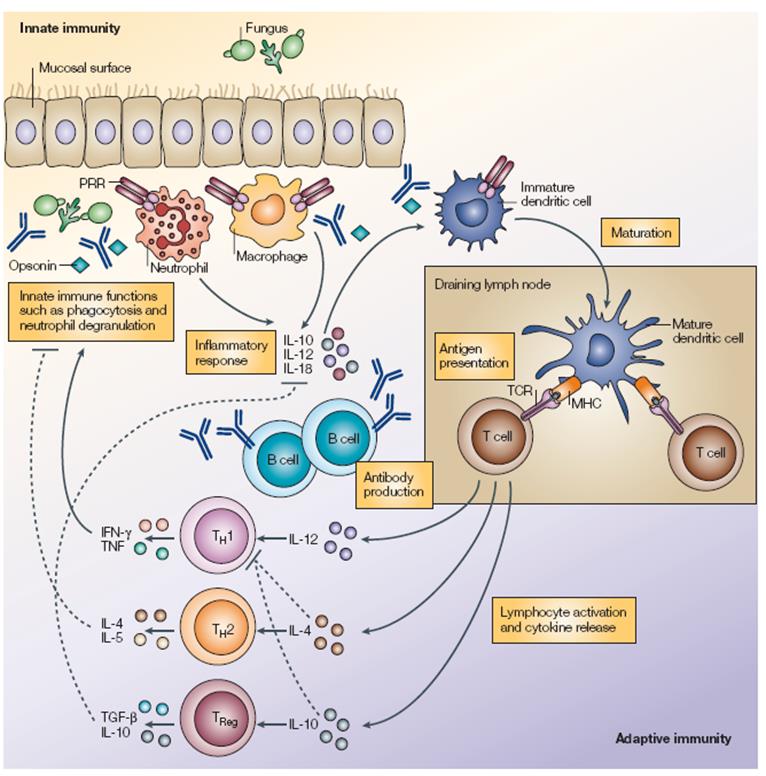 Imunidade a fungos
Imunidade e tratamento resultando em cura
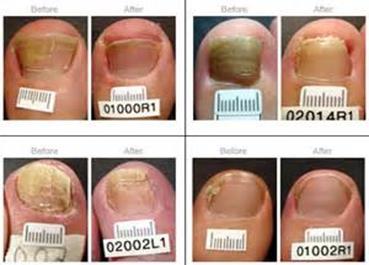 Resposta Imune a tumores
Semelhança a resposta imune a infecções
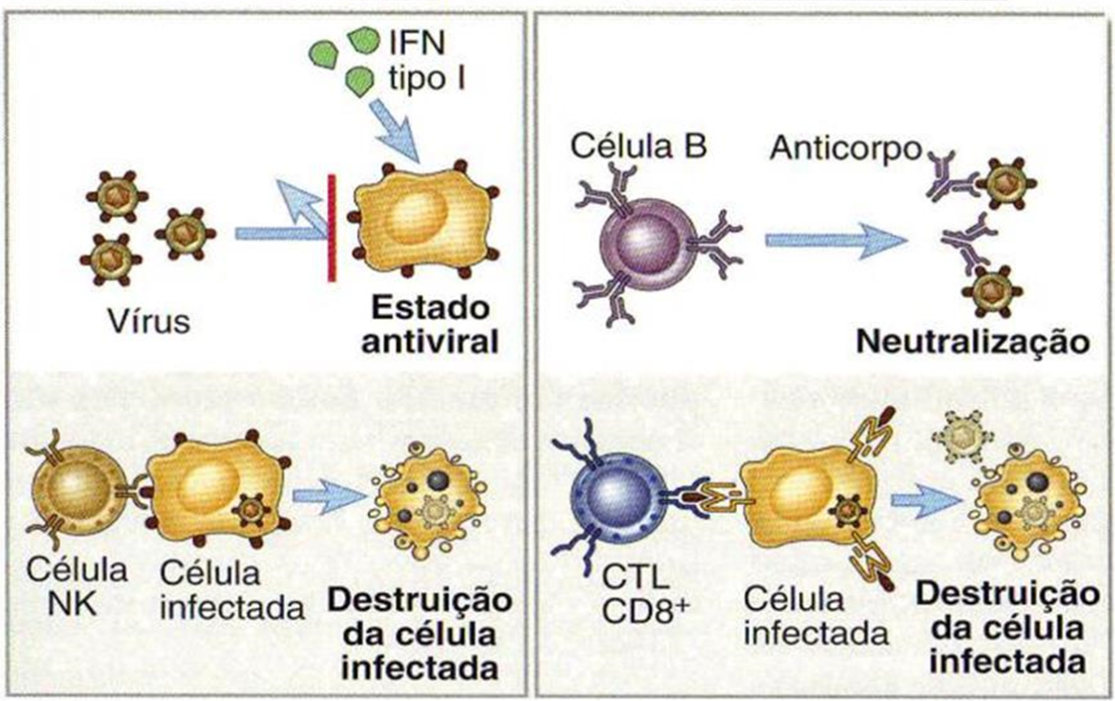 Inata
Adaptativa
Lise mediada por CTL
Atividade NK
Destruição mediada por macrófago ativado
Destruição mediada por ADCC
CD8
CD4
K
NK
MHC
classe I
MHC
classe II
Citotoxicidade mediada por células
ADCC
T citotóxico
CTL
Célula NK
Célula K
Infecção cronica persistência e progressão de tumores
Mecanismos de evasão da resposta imune
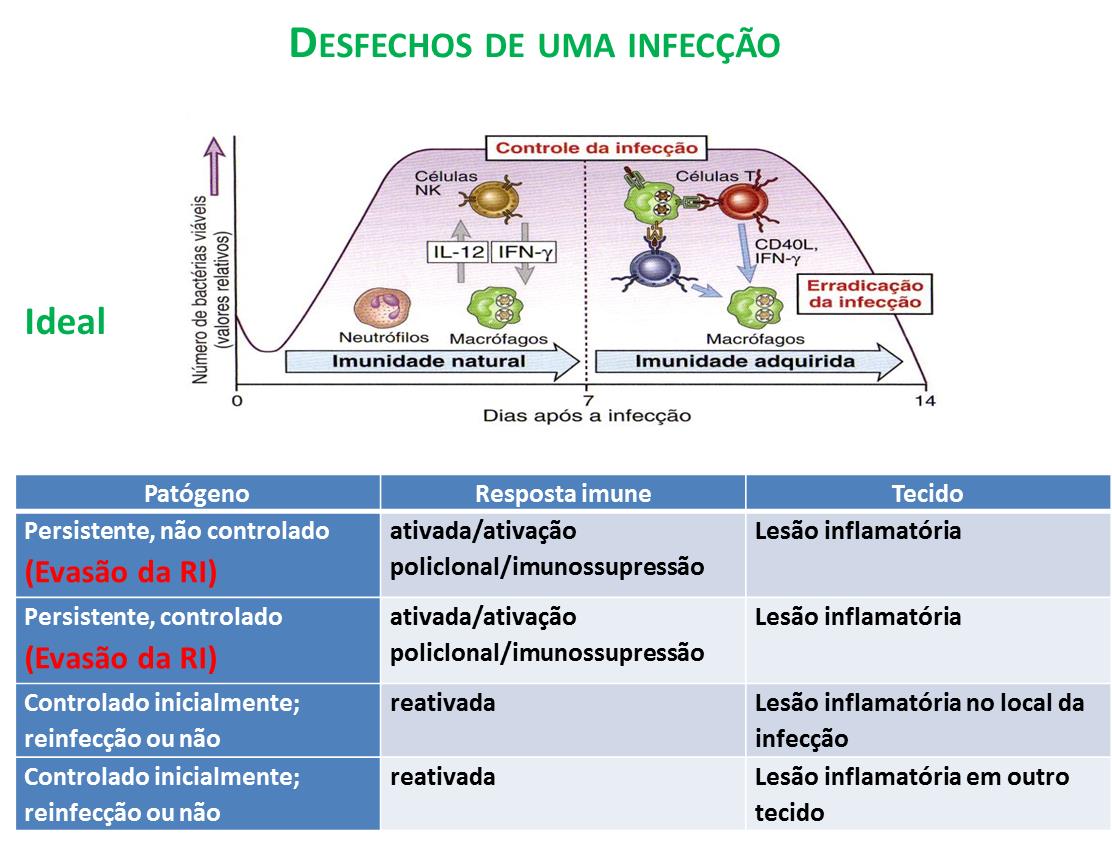 Imunidade a parasitos
Peculariedade da infecção por parasitos
Tempo de replicação relativamente longo
Necessidade de permanência de maior tempo do parasito dentro do hospedeiro para possibilitar a transmissão
Modulação da resposta imune do hospedeiro
Evasão do parasito
Resistência a morte celular
Tumor
Alteração da biologia celular, tornando a célula resistente a morte.
Microrganismo
Inibição da apoptose por infecção parasitária. 
Leishmania donovani e Leishmania infantum, agentes etiológicos da leishmaniose visceral, inibem apoptose de neutrófilos e macrófagos infectados
Reconhecimento do antígeno
Tumor
Mutação frequente
Mascaramento por ‘capa’ de glicocalix
Microrganismo
HIV – mutação frequente
Vermes de Schistosoma mansoni camunflam captando moléculas do hospedeiro
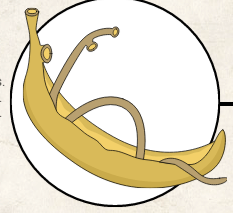 Reconhecimento do antígeno
Tumor
Mutação frequente
Mascaramento por ‘capa’ de glicocalix
Microrganismo
HIV – mutação frequente
Vermes de Schistosoma mansoni camunflam captando moléculas do hospedeiro

Mudança de antígenos nas várias fases do ciclo de vida do parasito.
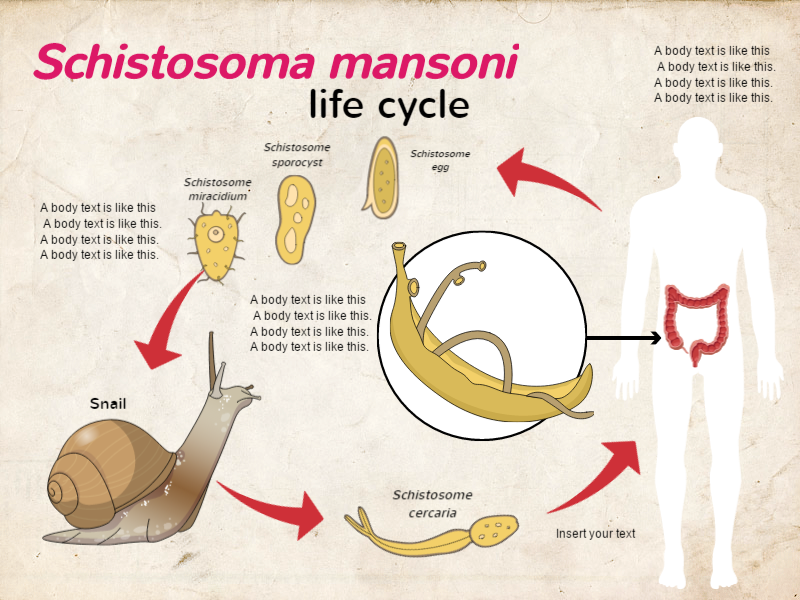 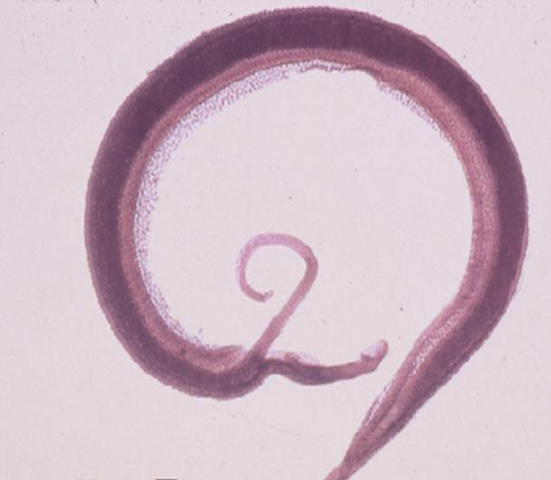 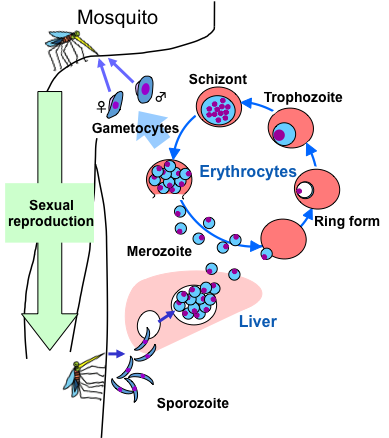 Plasmodium sp
Reconhecimento do antígeno
Tumor
Mutação frequente
Mascaramento por ‘capa’ de glicocalix
Microrganismo
HIV – mutação frequente
Vermes de Schistosoma mansoni camunflam captando moléculas do hospedeiro

Mudança de antígenos nas várias fases do ciclo de vida do parasito.
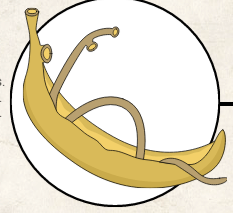 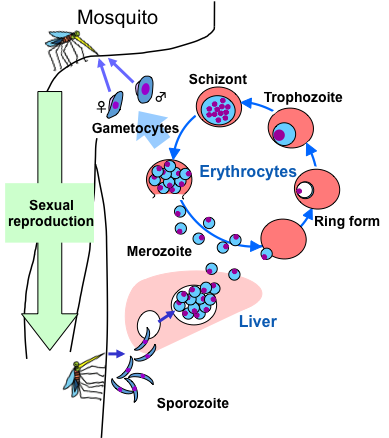 Plasmodium sp
(malária)
Reconhecimento do antígeno
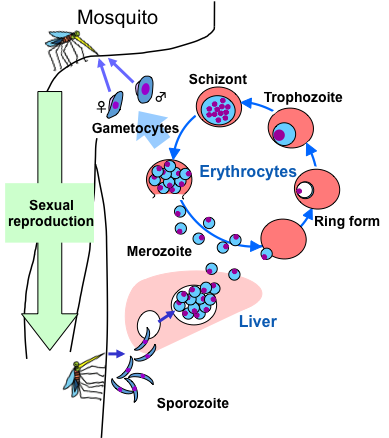 Tumor
Mutação frequente
Mascaramento por ‘capa’ de glicocalix
Microrganismo
HIV – mutação frequente
Vermes de Schistosoma mansoni camunflam captando moléculas do hospedeiro

Mudança de antígenos nas várias fases do ciclo de vida do parasito.
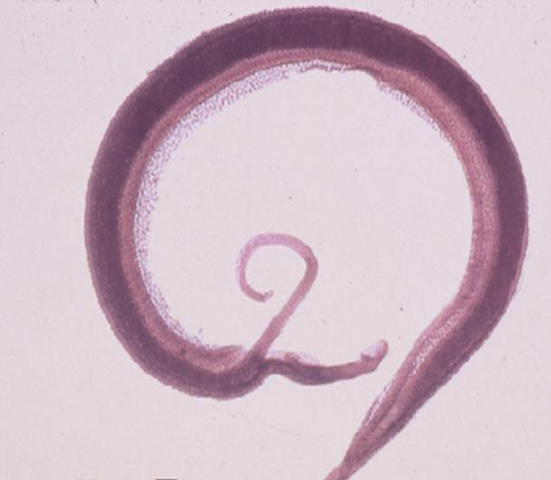 Plasmodium sp
Reconhecimento do antígeno
Tumor
Tumores em santuários pouco acessíveis a elementos do sistema imune
Microrganismo
Microrganismos no sistema nervoso central, câmara ocular.
Parasitismo intracelular em células não fagocíticas
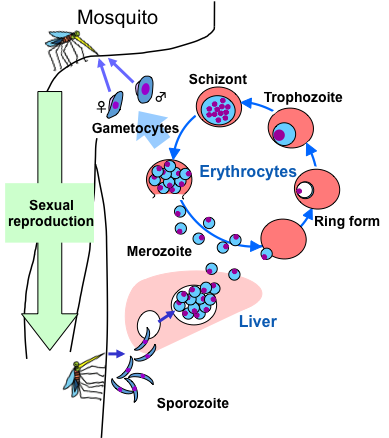 Plasmodium sp
Eritrócito
Reconhecimento do antígeno
Tumor
Tumores em santuários pouco acessíveis a elementos do sistema imune
Microrganismo
Parasitismo intracelular em células não fagocíticas
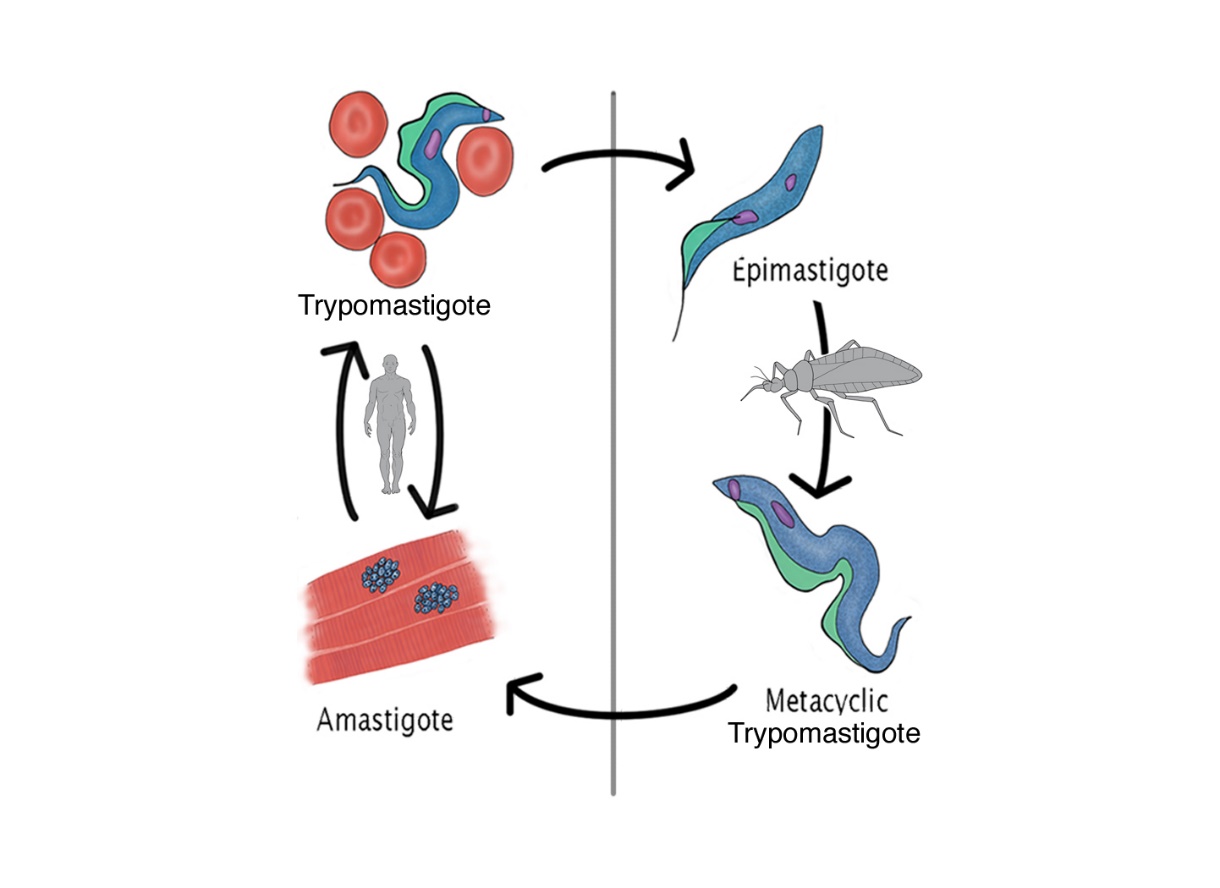 Trypanosoma cruzi
(Doença de Chagas)
Célula muscular
Reconhecimento do antígeno
Tumor
Células tumorais não expressam ou tem baixa expressão de moléculas do MHC
Microrganismo
Parasitismo intracelular em células que não expressam moléculas do MHC
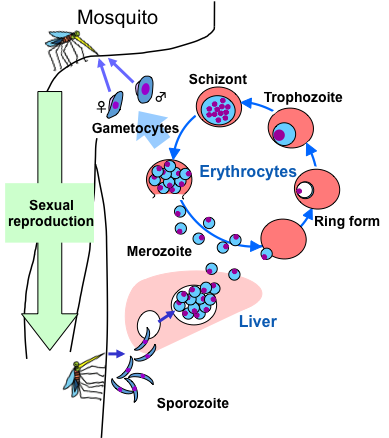 Plasmodium sp
Eritrócito
Reconhecimento do antígeno
Tumor
Células tumorais não expressam ou tem baixa expressão de moléculas do MHC
Microrganismo
Parasitismo intracelular em células que não expressam moléculas do MHC
Infecção leva a diminuição da expressão de moléculas do MHC.
Ex. Leishmania donovani
modulação da resposta imune
Tumor
Células tumorais se associam a moléculas que destroem o sistema imune ou inibem a resposta imune
Microrganismo
HIV infecta e mata células T CD4+ levando a imunossupressão
Infecção por HIV evoluindo para AIDS
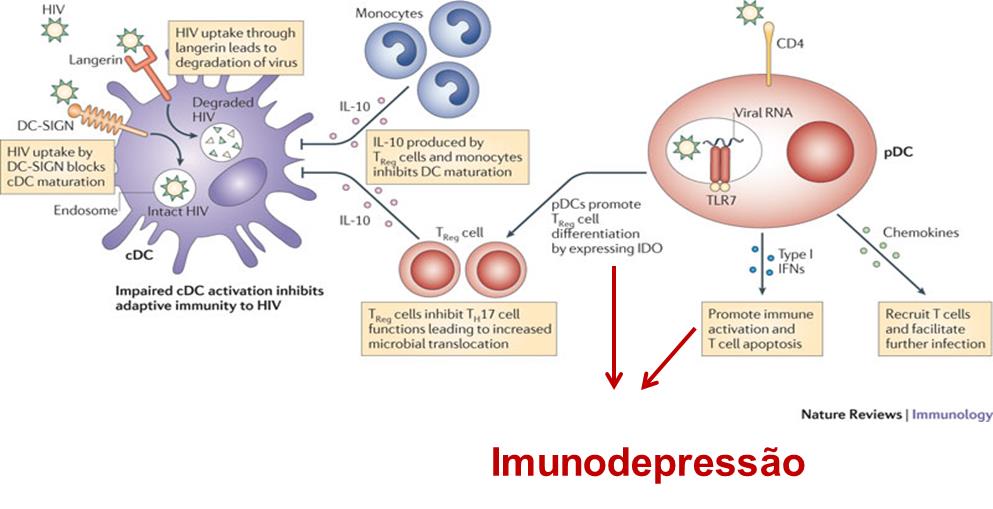 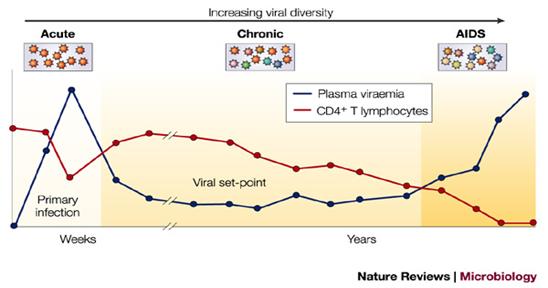 Semelhante a RI a tumor ?
modulação da resposta imune
Tumor
Células tumorais se associam a moléculas que destroem o sistema imune ou inibem a resposta imune
Microrganismo
HIV infecta e mata células T CD4+ levando a imunossupressão.
Ativação policlonal da resposta imune levando a exaustão do SI e induzindo imunossupressão
Exs. Plasmodium sp, Trypanosoma brucei, Leishmania donovani, Leishmania infantum
modulação da resposta imune
Microrganismo
Infecções estimulam aparecimento de células regulatórias e citocinas supressoras
Tumor
Tumores estimulam aparecimento de células regulatórias e citocinas supressoras
Imunidade a vírus
Semelhante a RI a tumor
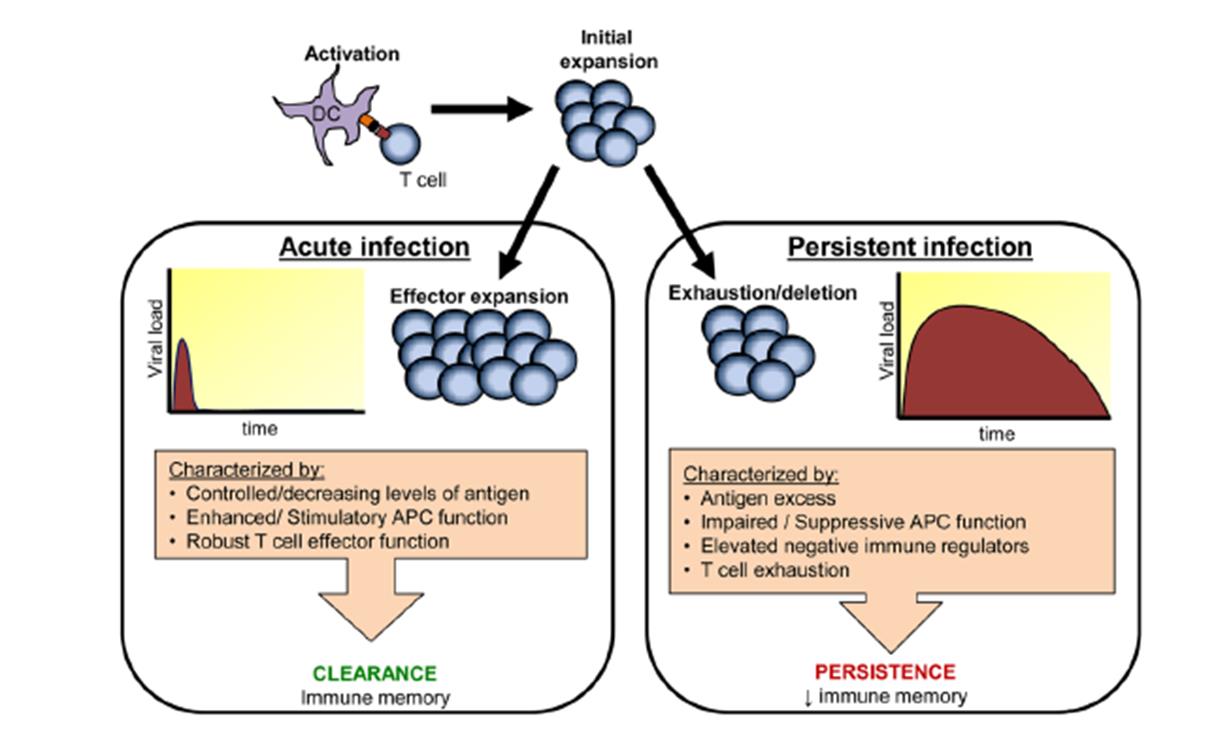 modulação da resposta imune
Tumor
Tumores estimulam aparecimento de células regulatórias e citocinas supressoras.
Tumores induzem polarização para desenvolvimento de macrófago M2
Microrganismo
Infecções estimulam aparecimento de células regulatórias e citocinas supressoras
Progressão de infecção é favorecida pela polarização para desenvolvimento de macrófago M2. 
Ex. infecção experimental por Leishmania major
Infecção experimental por Leishmania major
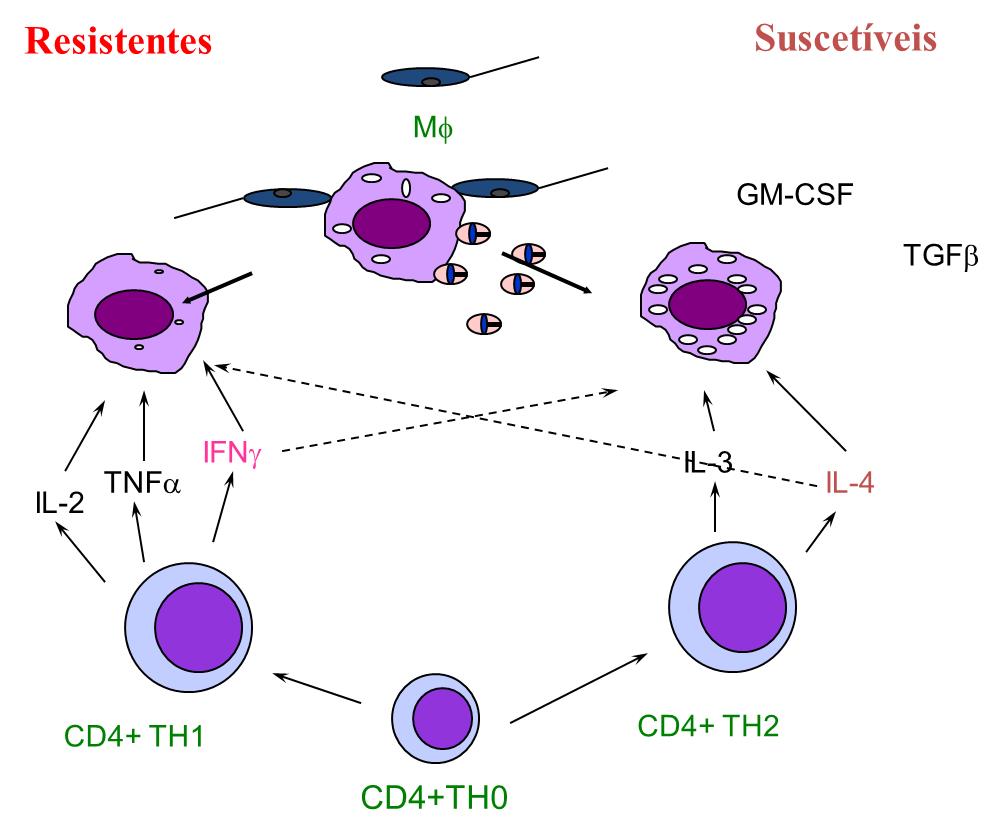 M1
M2
Anticorpo não protetor
Tumor
Anticorpo bloqueador de moléculas antigênicas
Anticorpo favorecendo crescimento tumoral 
(antibody enhancement)
Microrganismo
Anticorpo favorece infecção por HIV (antibody enhancement)
A evolução da infecção e tumor depende do microbioma
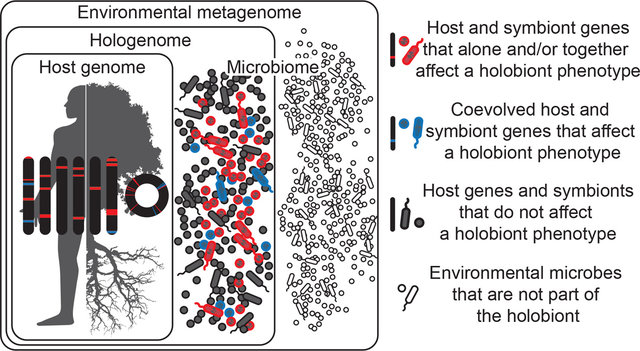 Pesquisa de resposta imune e mecanismos de evasão são essenciais para o desenvolvimento de imunoterapias